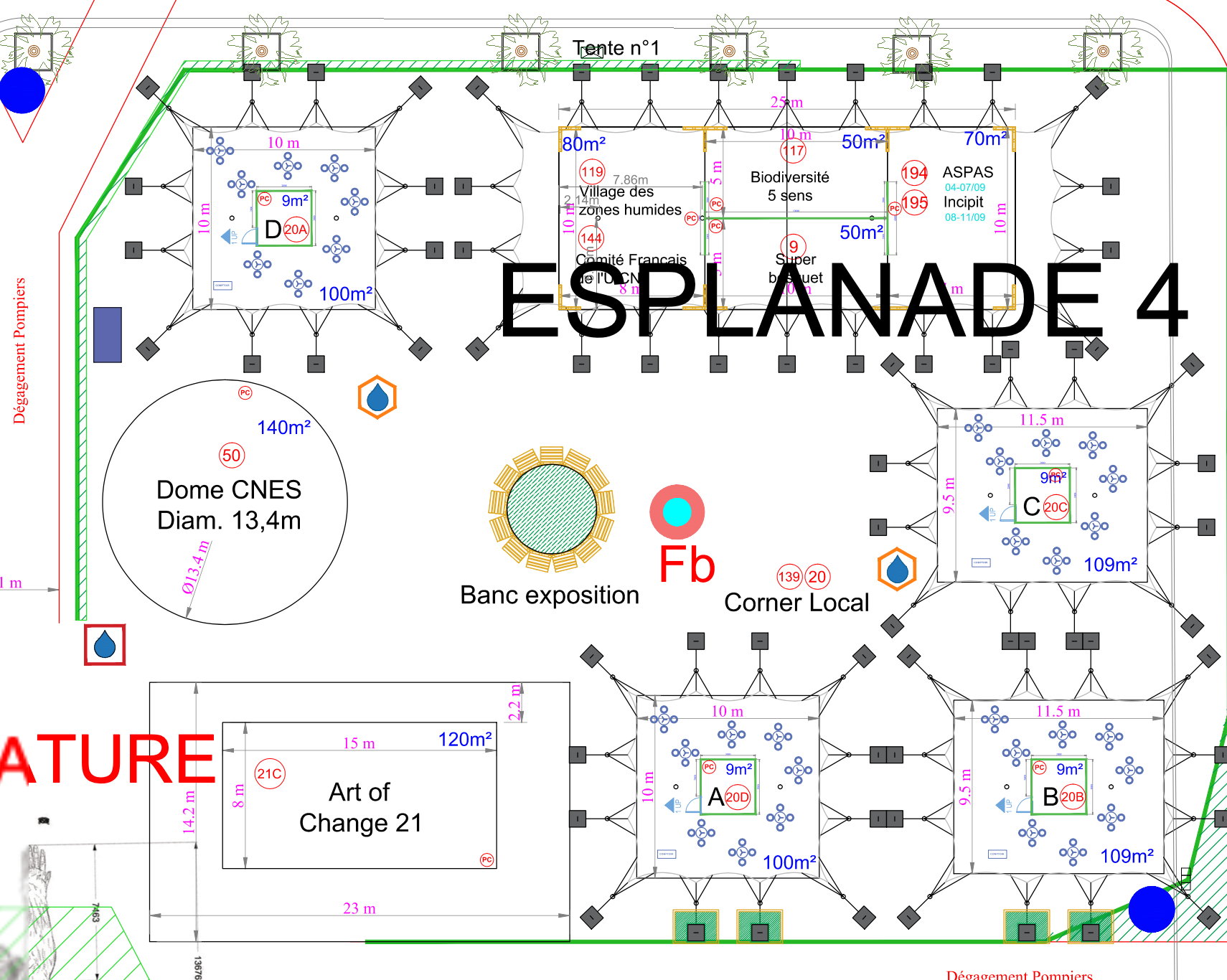 CD13
Région
Ville de Marseille
Métropole